Řadové číslovky, datum
(ordinali)
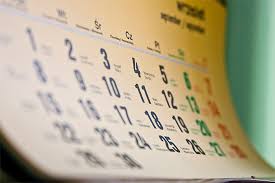 Číslovky řadové. Poznáte je? Spojte
12.
1.
5.
9.
70.
7.
17.
2.
20.
90.
Druhý
Deváté
Devadesátý
Sedmdesátý
Dvanáctý
Sedmá
Sedmnáctý
Dvacátý
První
Pátá
Číslovky řadové
12.
1.
5.
9.
70.
7.
17.
2.
20.
90.
Dvanáctý
První
Pátá
Deváté
Sedmdesátý
Sedmá
Sedmnáctý
Druhý
Dvacátý
devadesátý
Řadové číslovky – forma adjektivasložená (composto) – 2 slova, skloňujeme obě
První
Druhý 
Třetí
Čtvrtý
Pátý
Šestý
Sedmý 
Osmý
Devátý
Desátý
jedenáctý
20. dvacátý
23. Dvacátý třetí
30. třicátý
Prvního (dne)
Druhého 
Třetího
Čtvrtého
Pátého
Šestého
Sedmého
Osmého
Devátého
Desátého
Jedenáctého
Dvacátého
Dvacátého třetího
Datum – genitiv bez prepozice
1. 1./ledna 
14. 2./února
28.3./března
1.4./dubna
30.5./května
25.6./ června
8. 7./ července
19.8. /srpna
2. 11./ listopadu
Prvního (první)ledna
Čtrnáctého (druhý) února
Dvacátého osmého (třetí) března
Prvního (čtvrtý) dubna
Třicátého (pátý)května
Dvacátého pátého (šestý)
Osmého (sedmý)července
Devatenáctého (osmý)srpna
Druhého (jedenáctý)listopadu
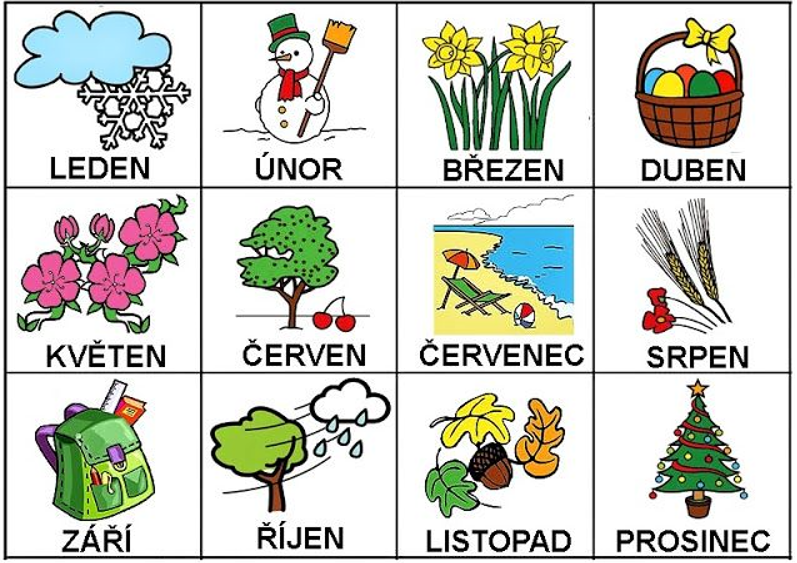 L- - e-                 - no-             bř- - e-             - - be-
Leden                                          únor                    březen                               duben
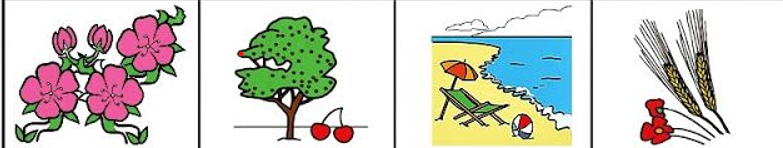 - vě-en                       č- - v- -                     čer- - n- -              s - - e -
Květěn                       červen                  červenec              srpen
Z - - -           ří - - n               - - s-o-ad         pro - - n-c
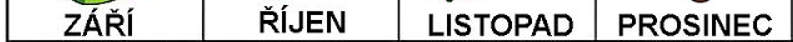 1.
2.
3.
4.
5.
6.
7.
8.
9.
10.
11.
12.
Září
Říjen
Leden
Únor
Březen
Květen
Listopad
Červen
Červenec
duben
Srpen
prosinec
měsíce
1.
2.
3.
4.
5.
6.
7.
8.
9.
10.
11.
12.
Leden
Únor
Březen
duben
Květen
Červen
Červenec
Srpen
Září
Říjen
Listopad
prosinec
Půl + řadová číslovka (G.) – Pozor: máme zatím půl hodiny, která bude                      NE! 1 – číslovka základní
0:30/12:30
1:30/13:30
2:30/ 14:30
3:30
4:30
5:30

11:30/ 23:30
Půl jedné (hodiny)-- v půl jedné
Půl druhé ----  v půl druhé
Půl třetí --- v půl třetí
Půl čtvrté
Půl páté
Půl šesté
...
Půl dvanácté